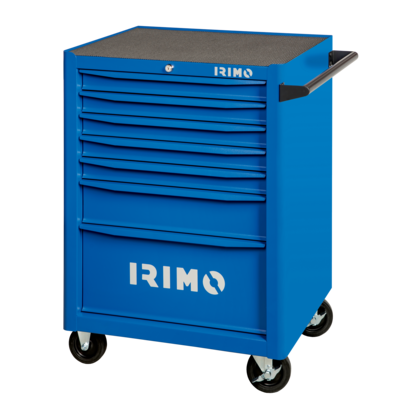 Тележка с 7 ящиками
85 000 РУБ
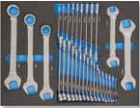 1
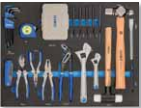 2
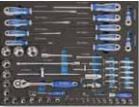 3
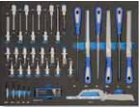 4
222 ПРЕДМЕТА
-2-